Romania
Hunedoara
17th -23rd October 2012
Very nice welcome ceremony!
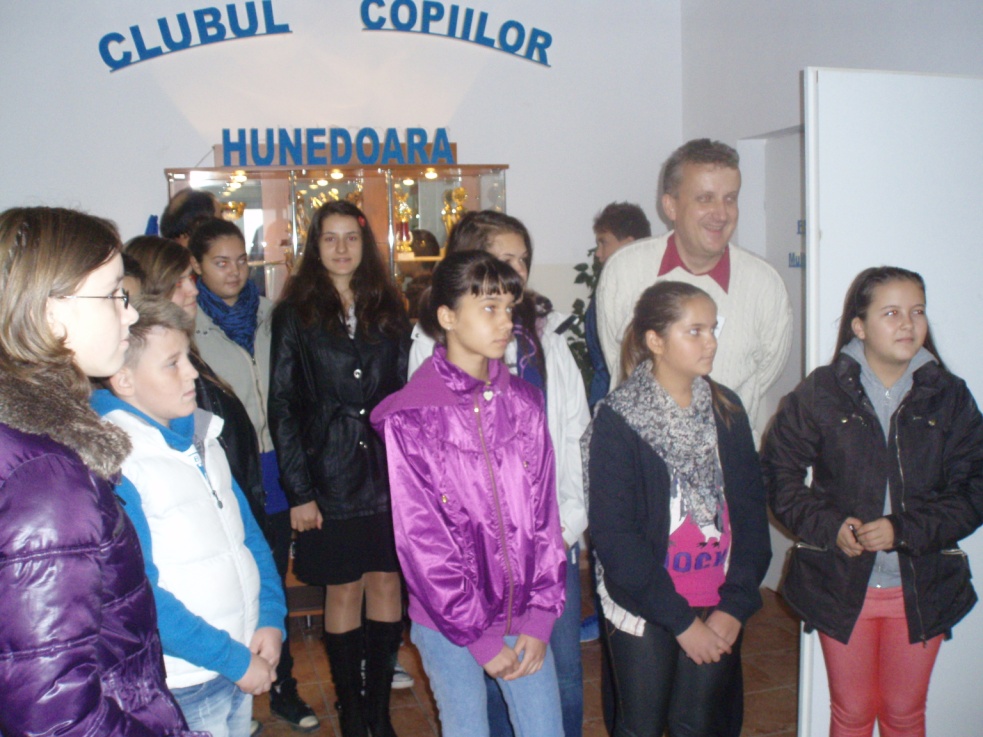 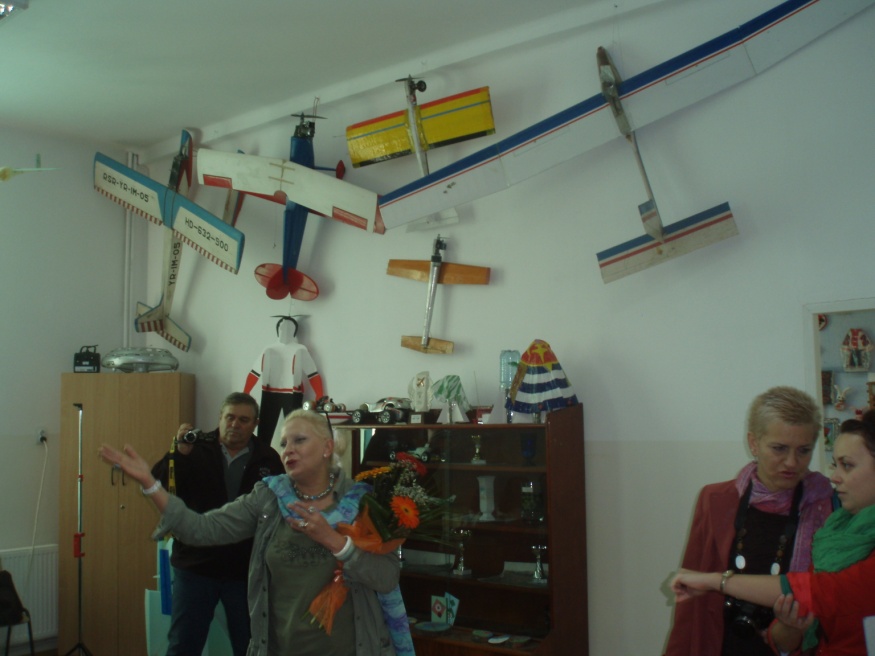 Productive work meetings
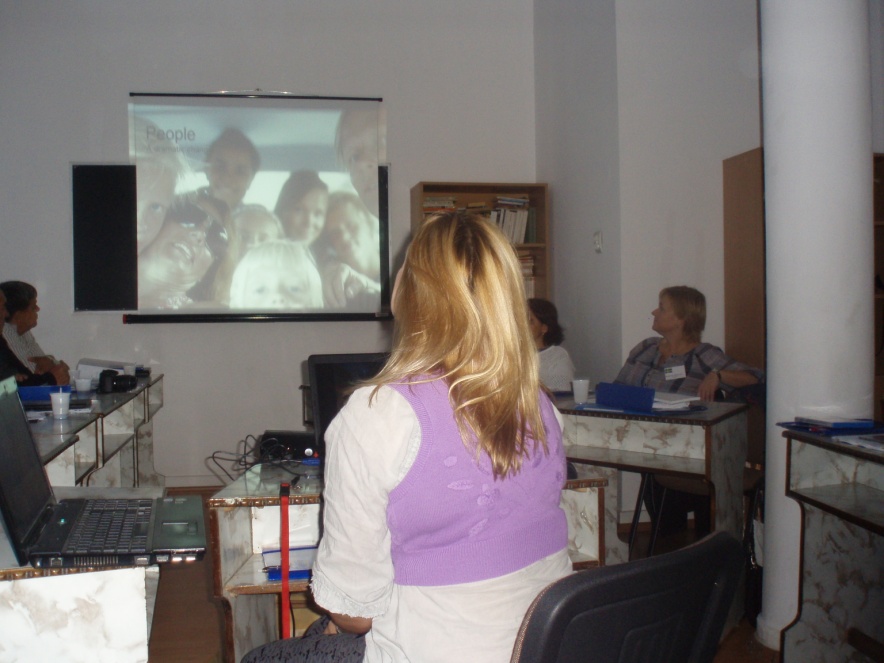 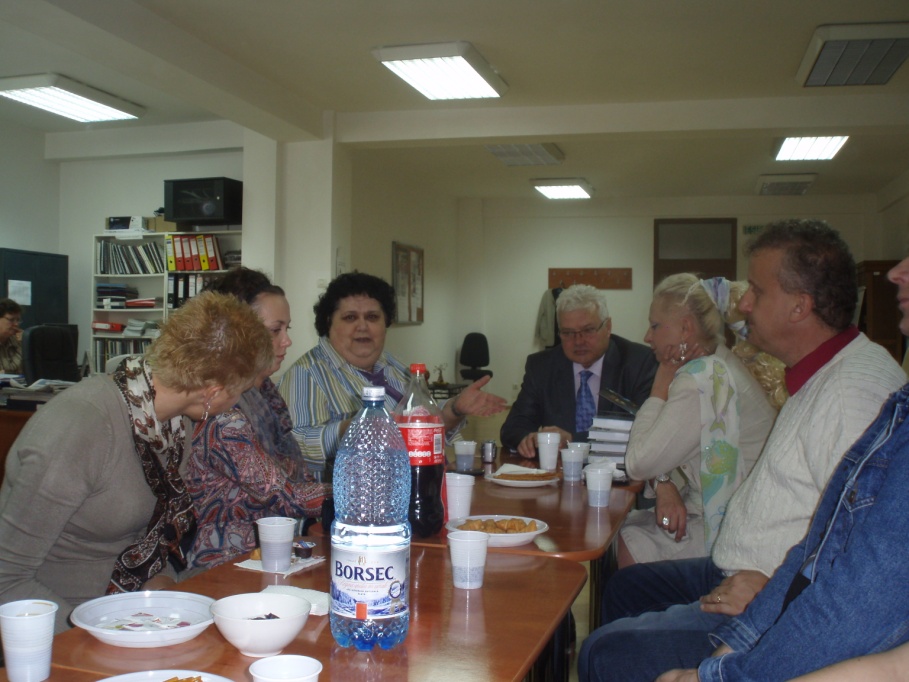 Fabulous nature, history and cultural heritage
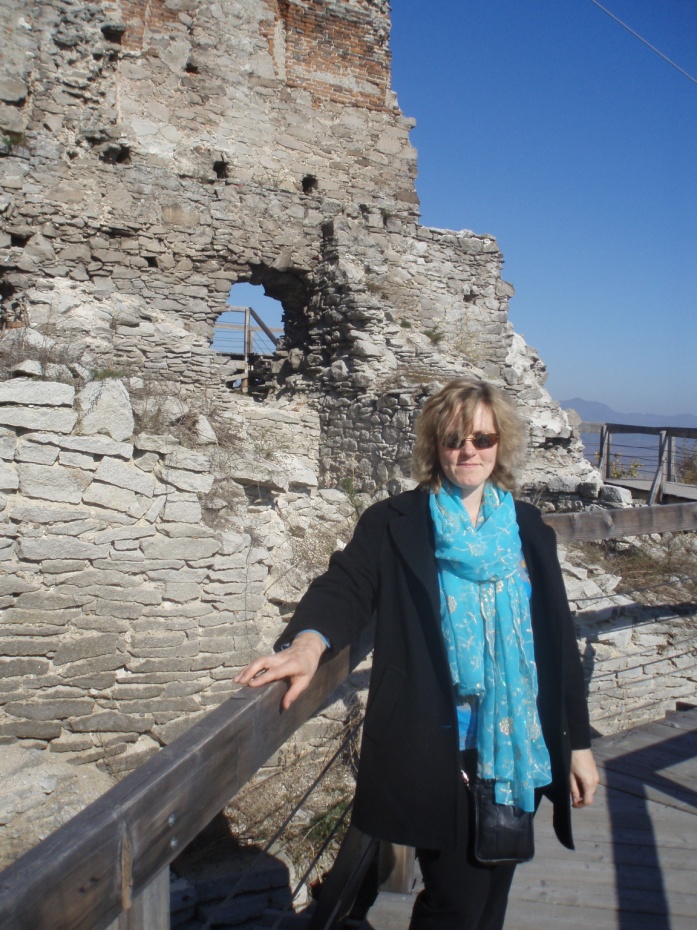 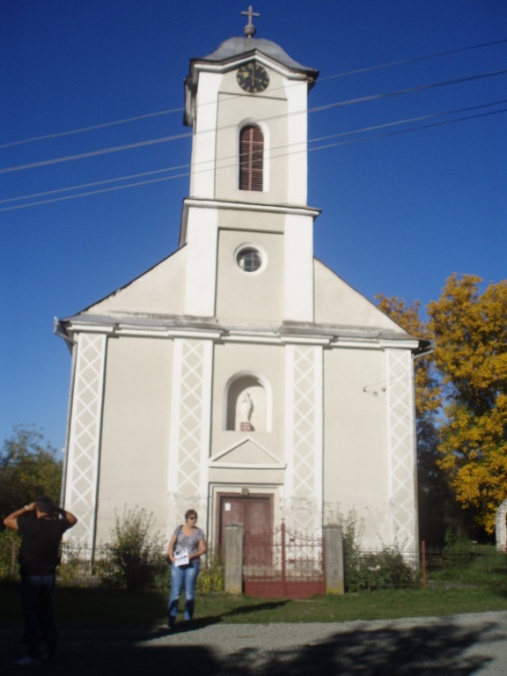 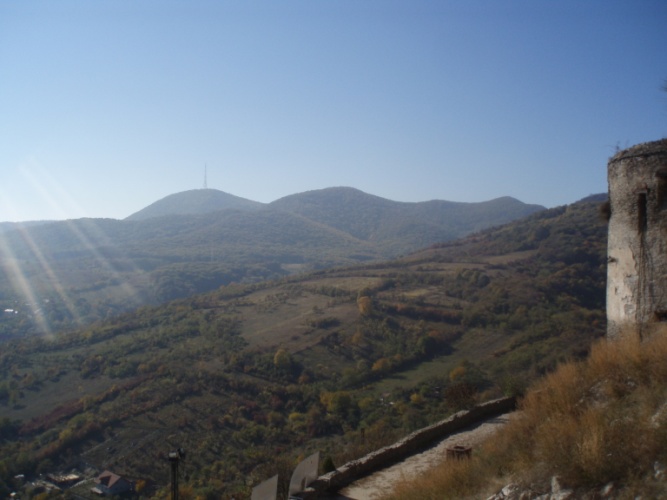 The best friends